Release Plan Dashboard Template
Use the Release Plan Dashboard Template in Excel to enter data that will populate the charts and graphs for your Release Plan. 
Place screenshots of each element on the following slides to build out your Release Plan Presentation.
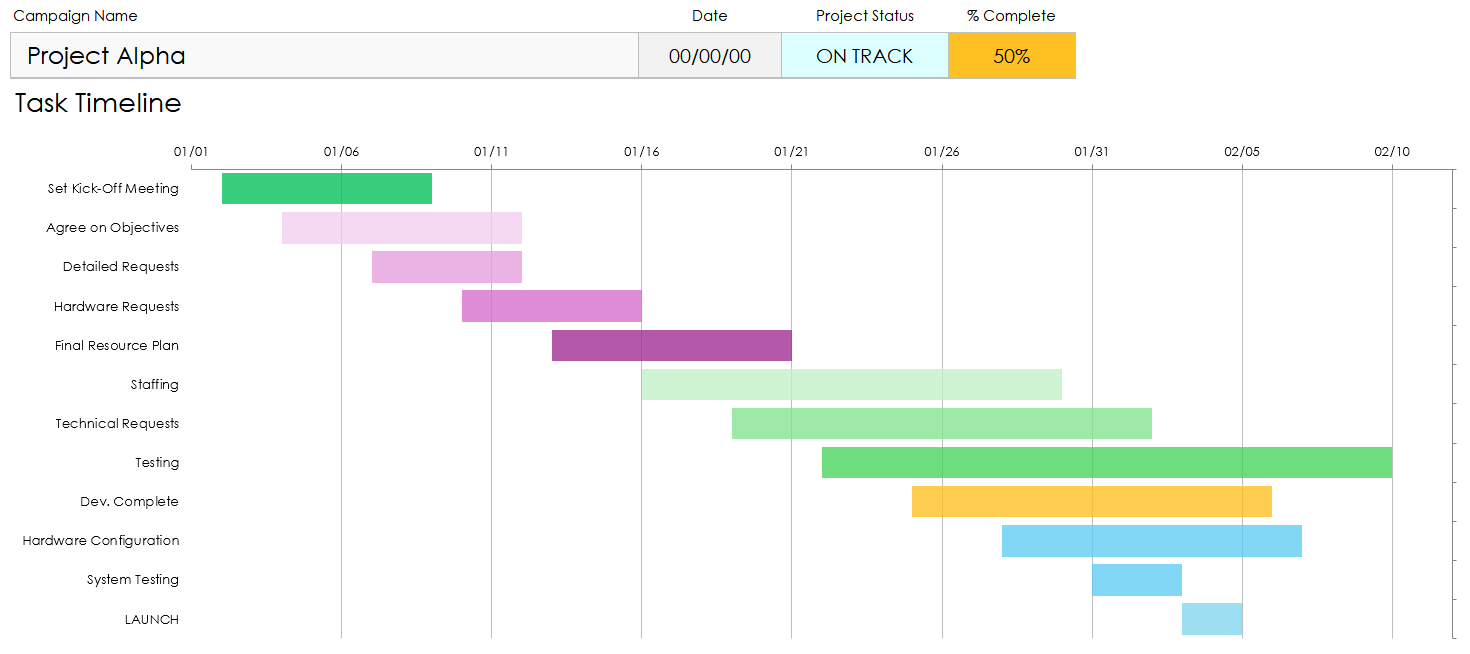 Project Name
Project Dashboard
Table of Contents
Dashboard Overview
Dashboard Data
Task Timeline
Task Status and Task Priority
Budget and Pending Items
1
2
3
4
5
PROJECT REPORT
Dashboard Overview
Task Timeline
Dashboard Data
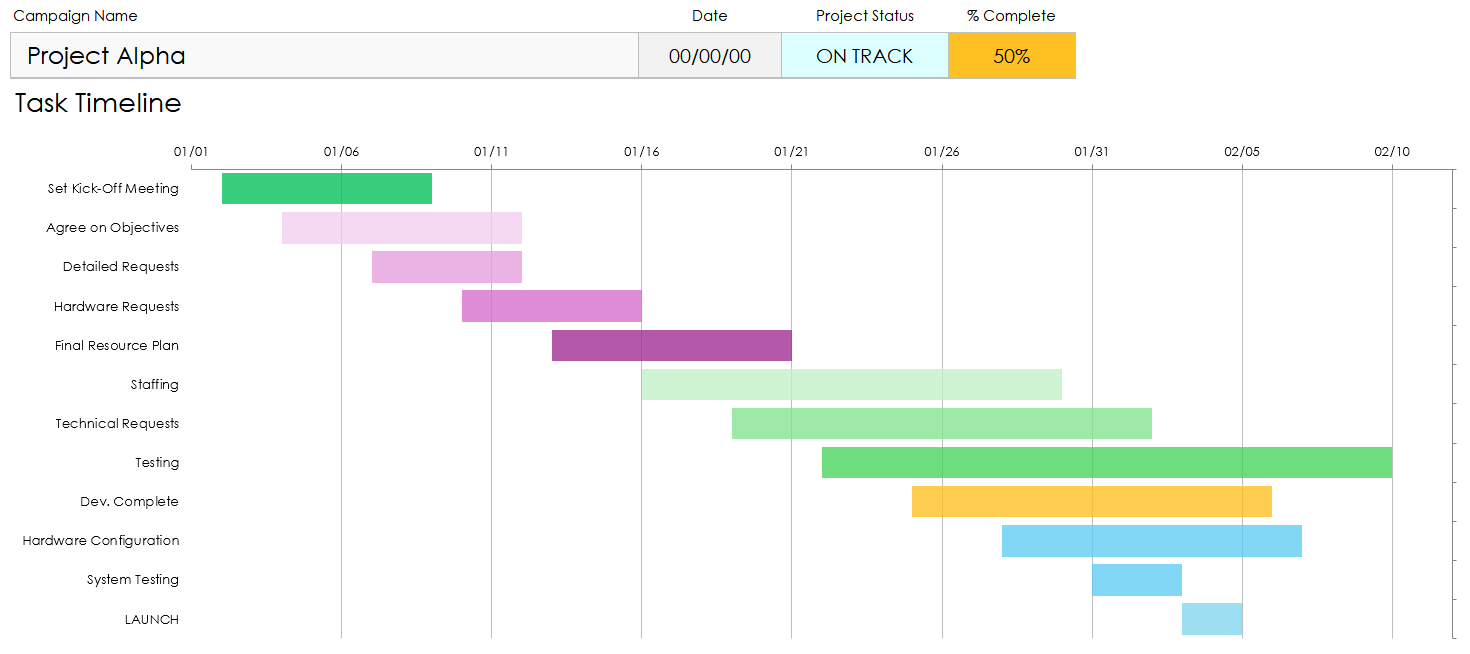 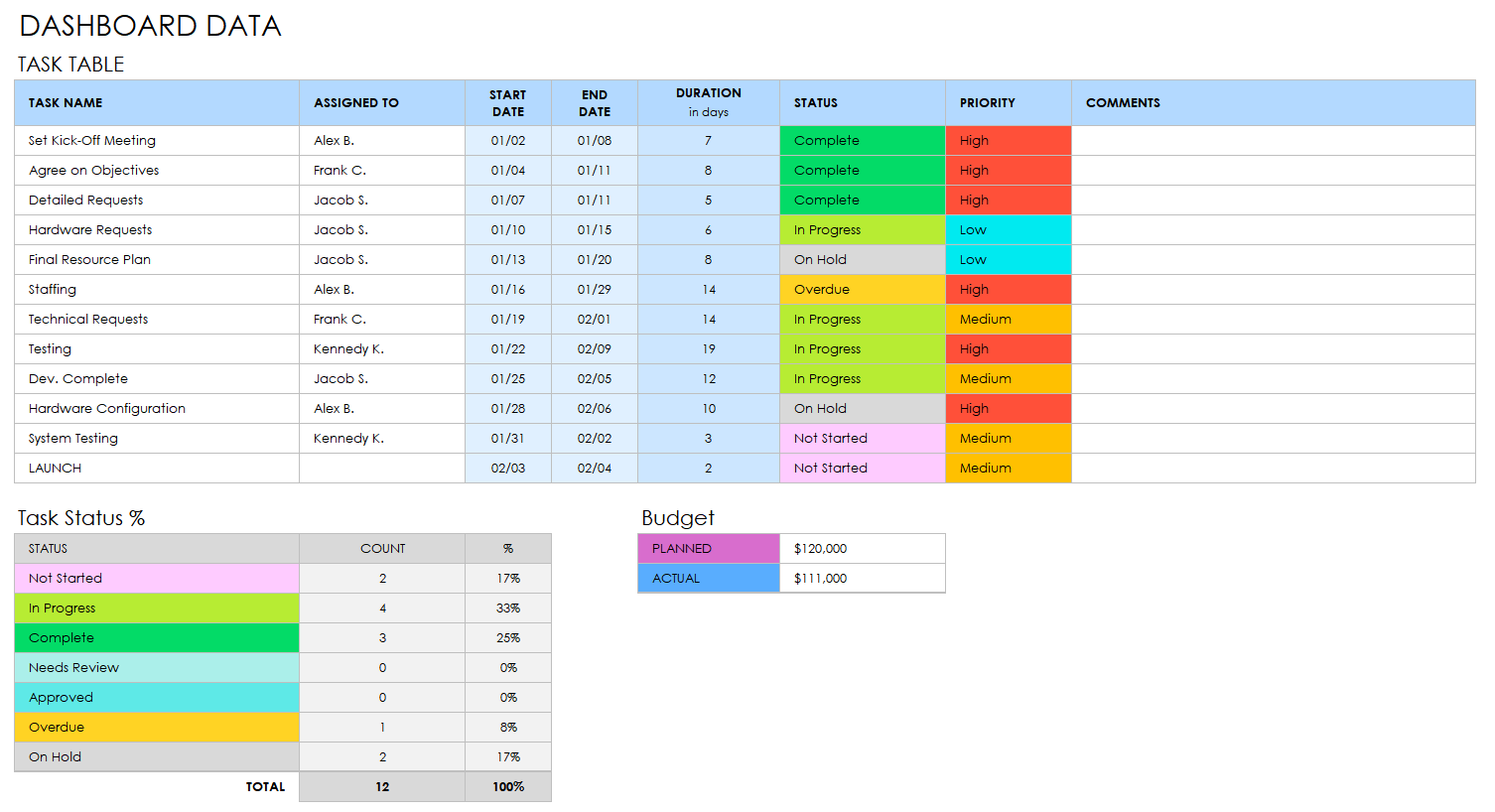 Task Priority%
Task Status
Budget
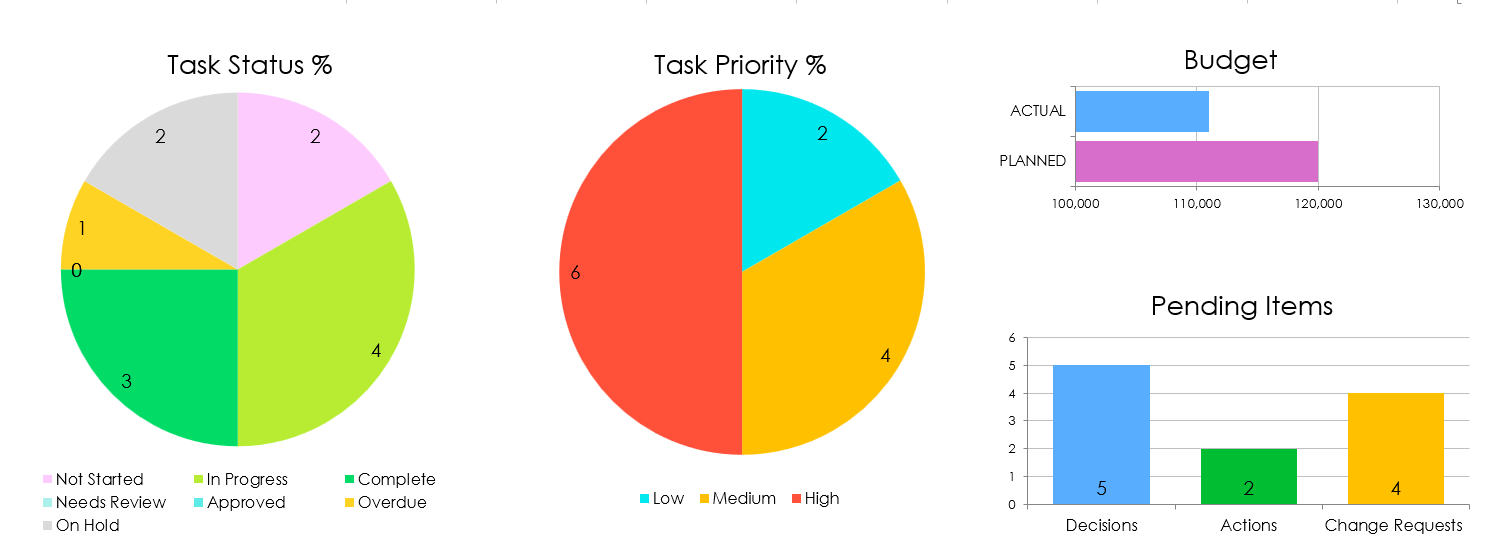 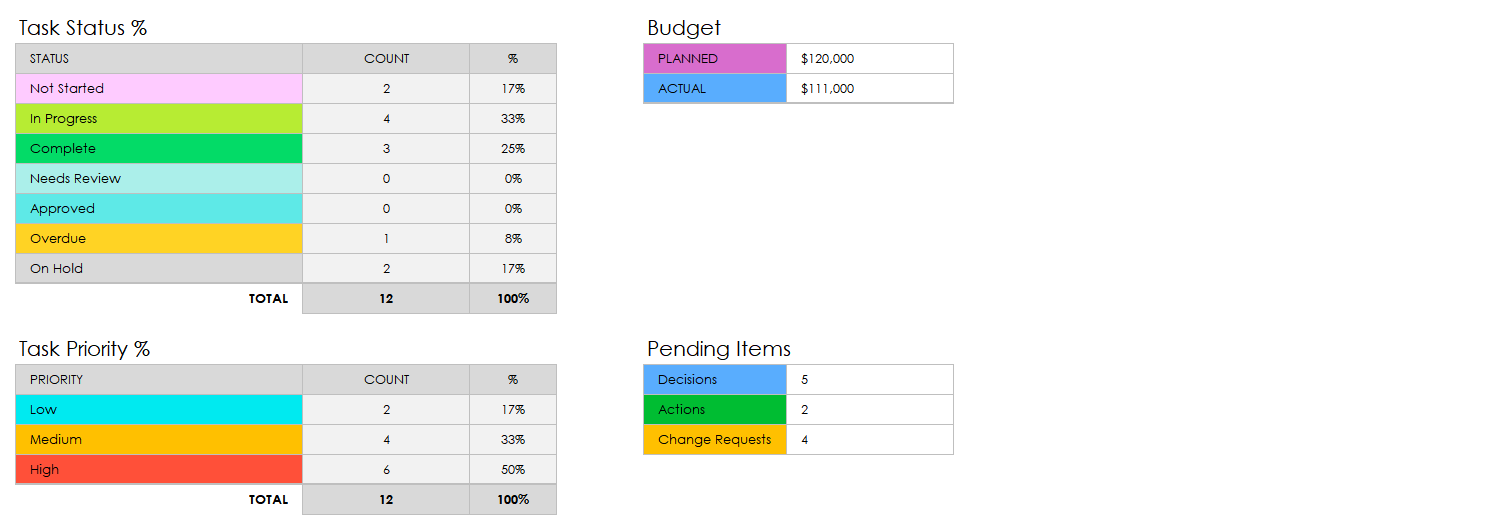 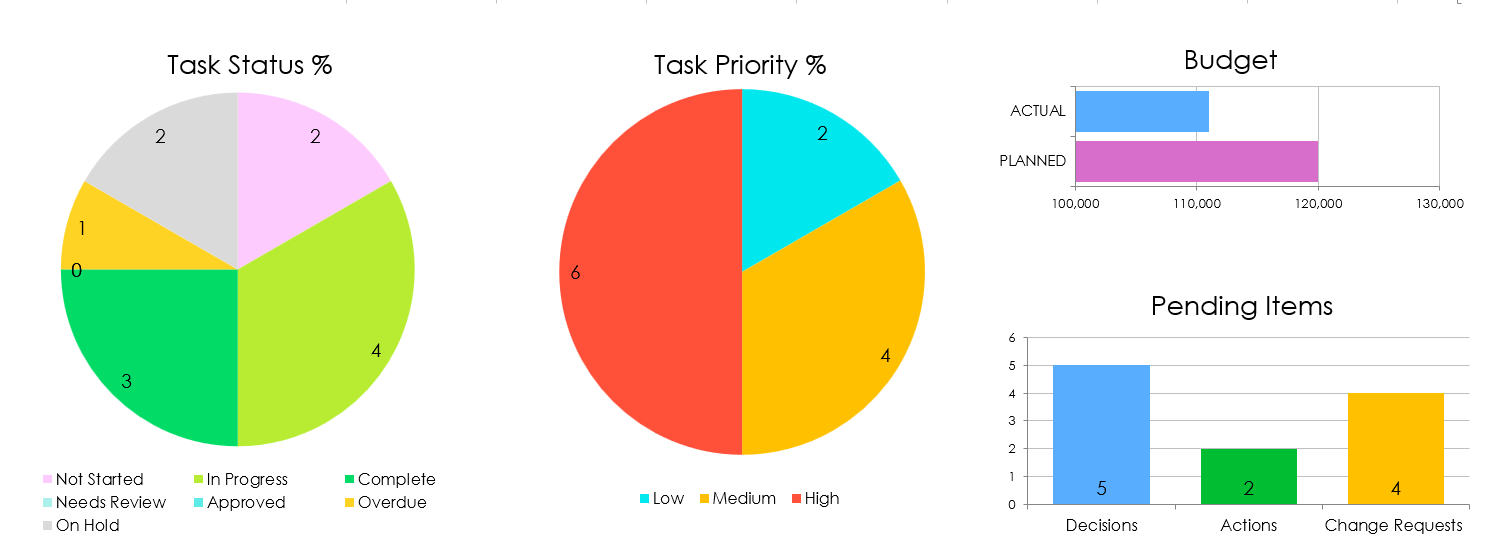 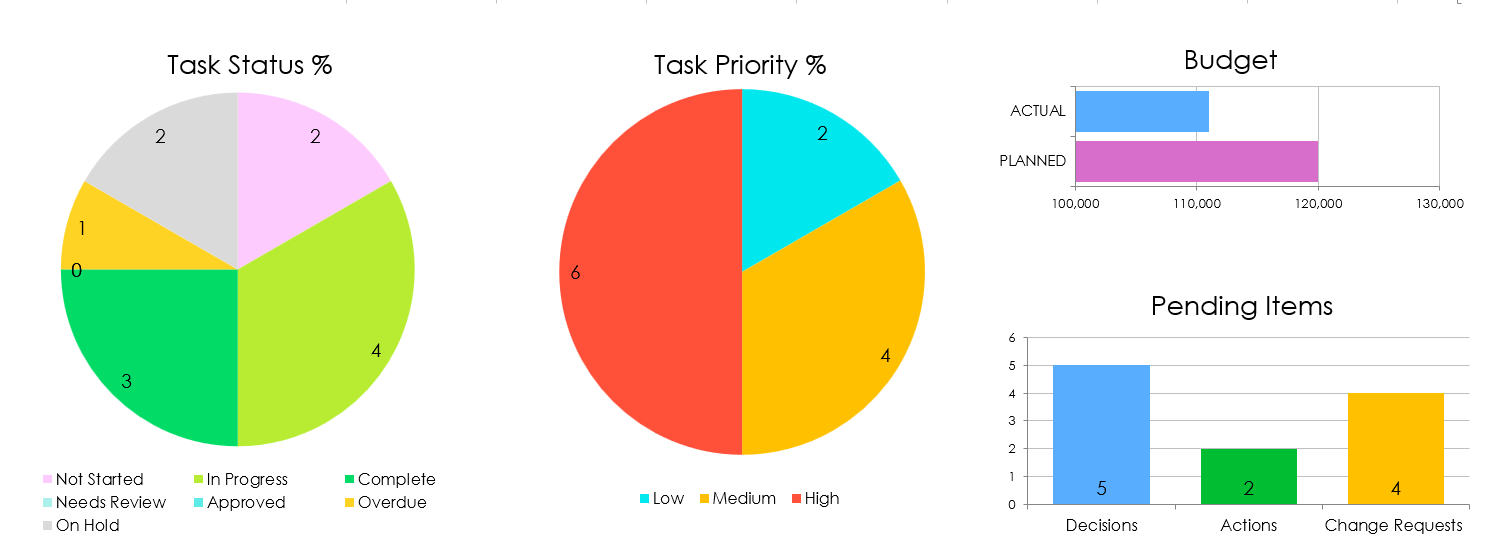 Pending Items
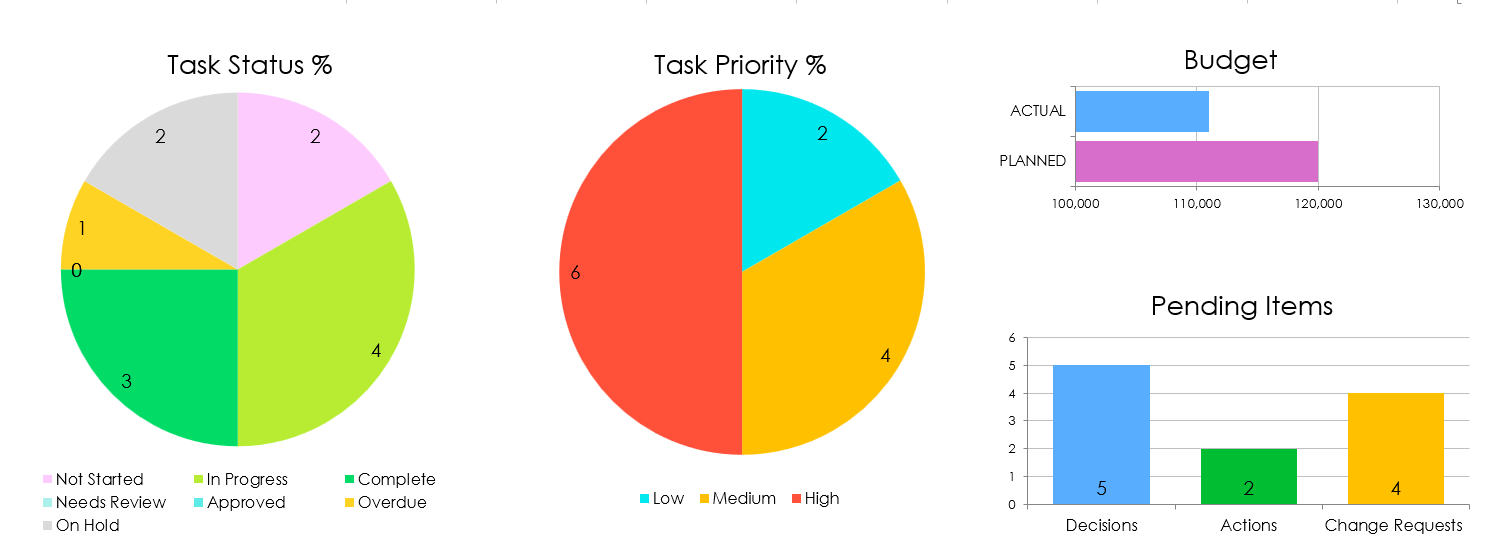 PROJECT REPORT
Dashboard Data
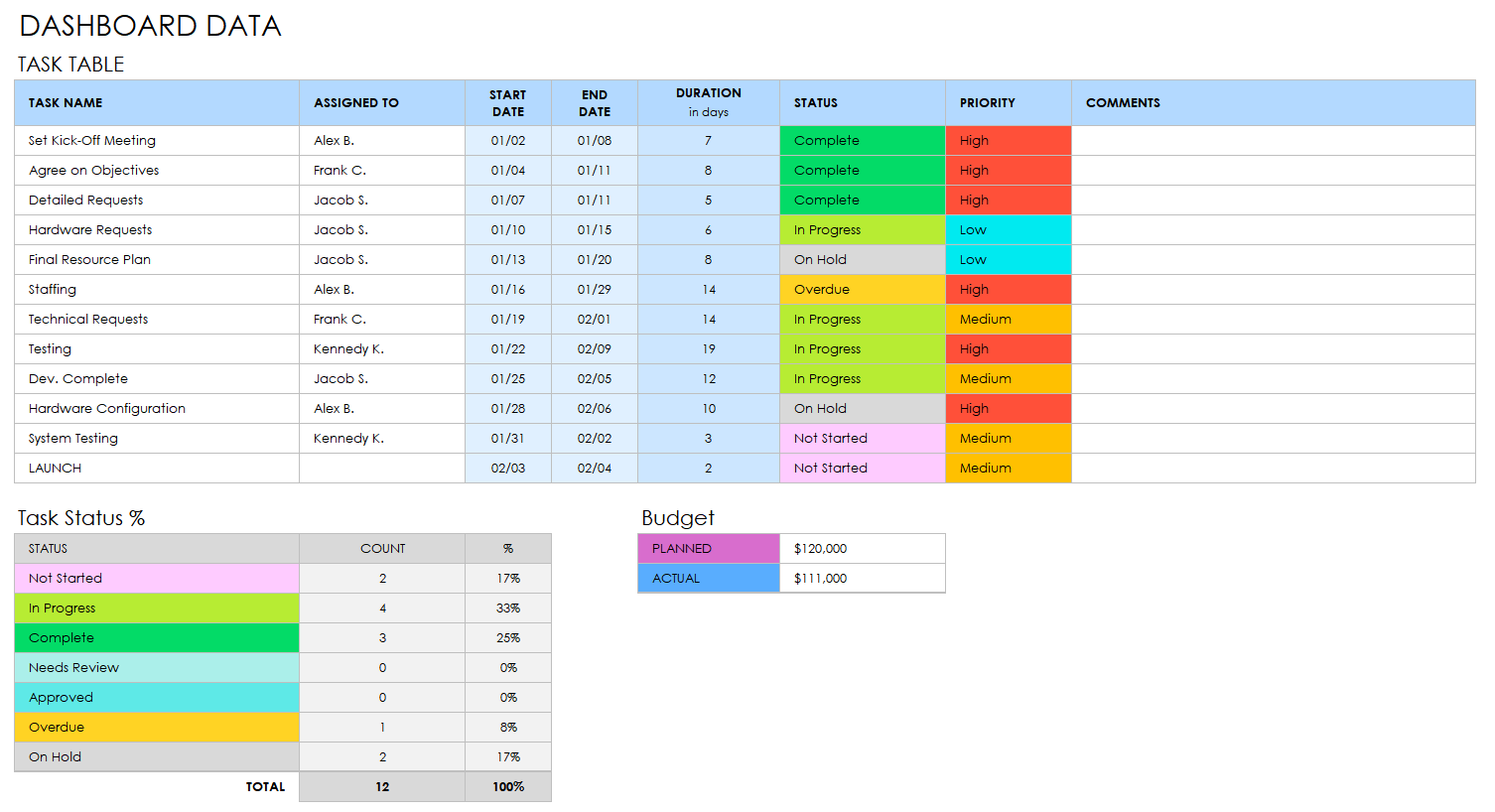 PROJECT REPORT
Dashboard Data
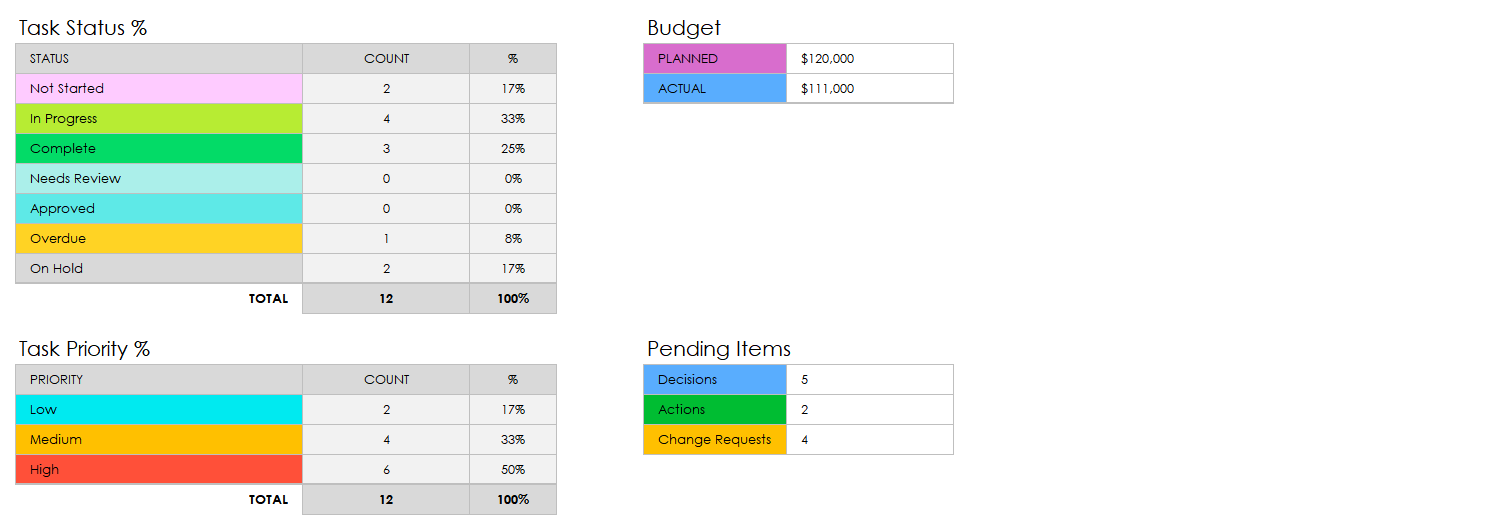 PROJECT REPORT
Task Timeline
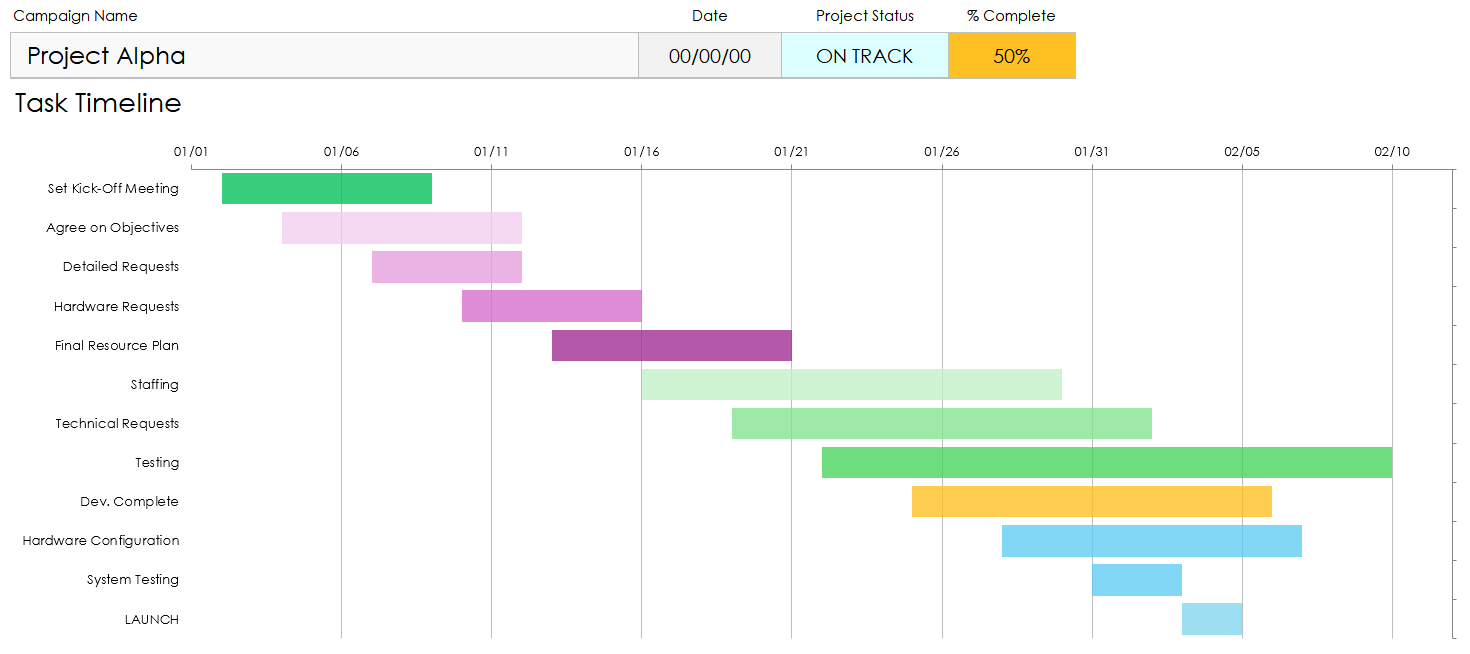 PROJECT REPORT
Task Status
Task Priority
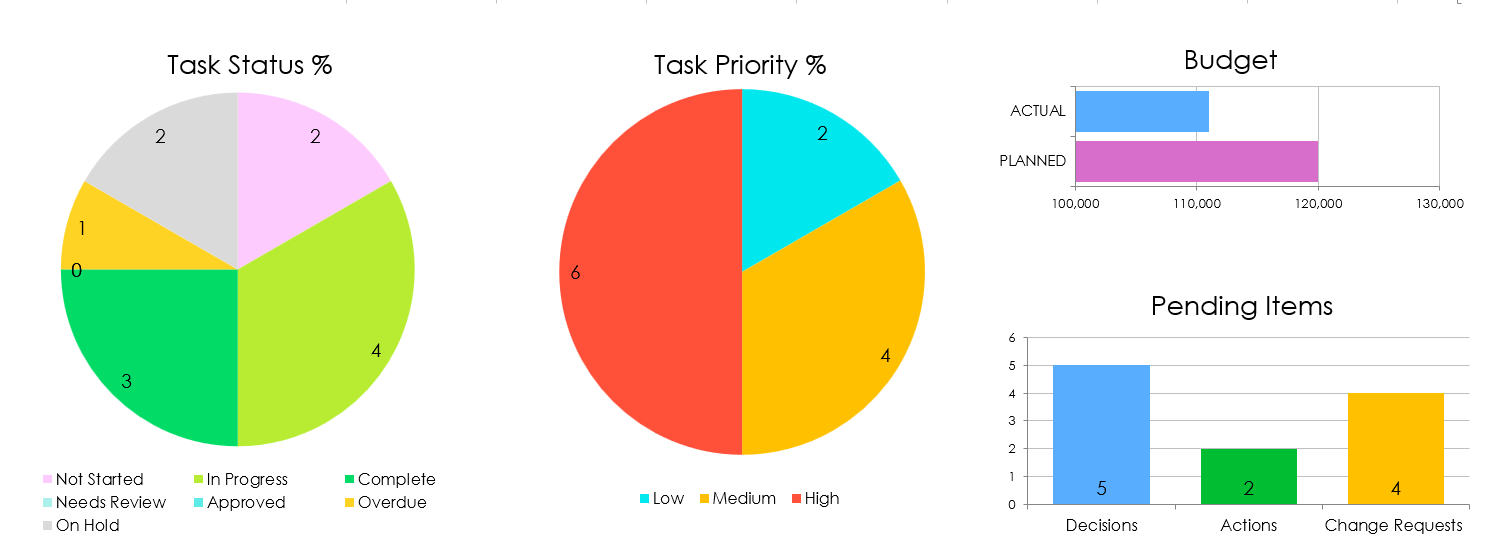 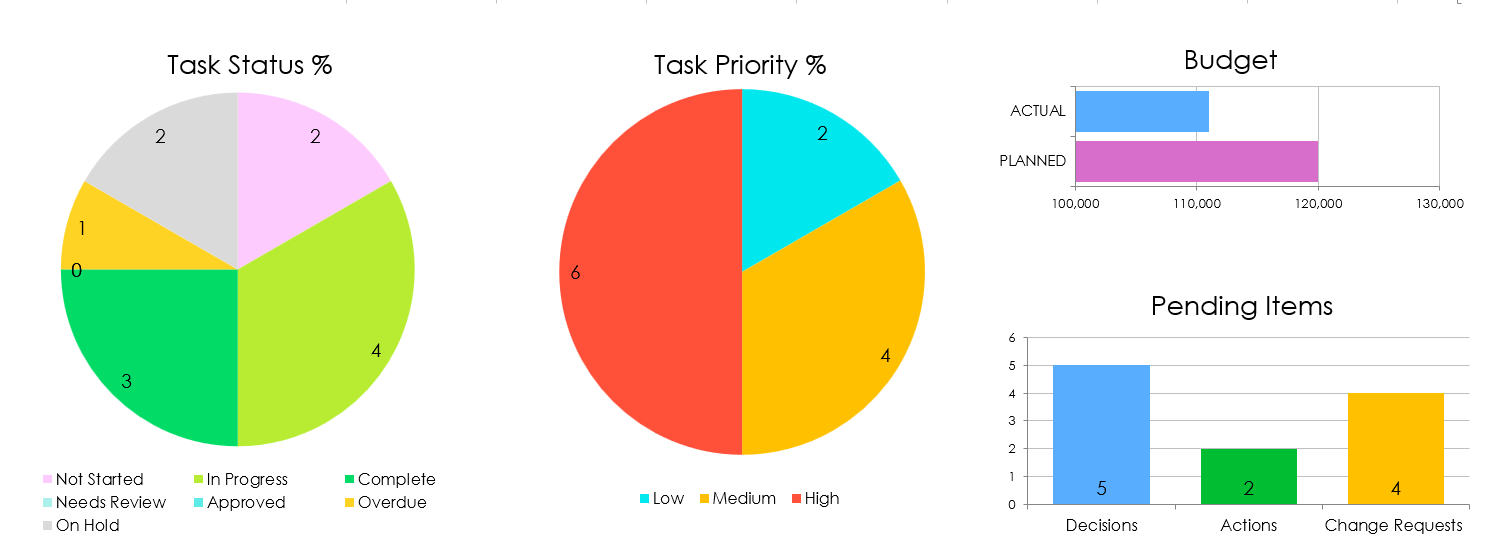 PROJECT REPORT
Budget
Pending Items
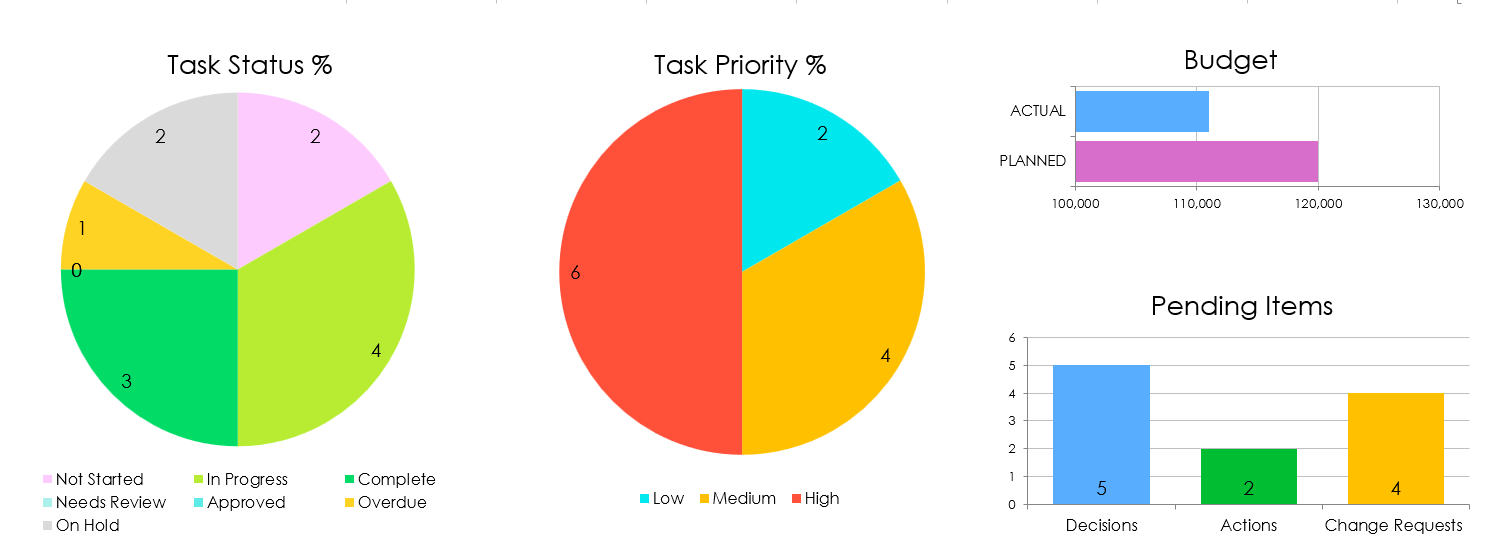 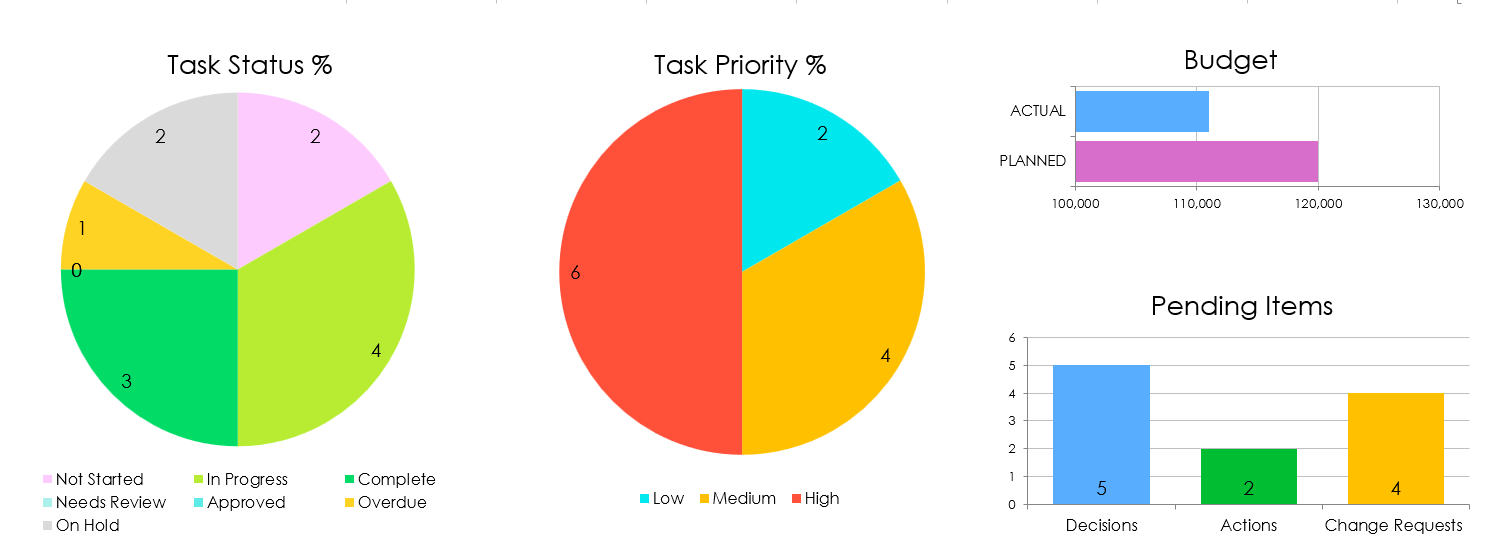 PROJECT REPORT
Provided by Smartsheet, Inc.